How to Find and Select Credible Sources of Information
by Denize Rodricks
Potential Sources of Information
Academic search engines like Google Scholar, Sciencedirect.com  
Science and educational websites
Scholarly journals and academic papers
Online academic databases like JSTOR
Government and International Organization websites (UNESCO, WHO etc.)
News websites and periodicals
Online encyclopedias, almanacs, factbooks
AVOID: Information from user-generated wikis, personal blogs, message boards, forums, SEO websites etc.
[Speaker Notes: Tell learners more about each source and give them examples. Explain about primary, secondary and tertiary sources of information and how these sources fall into each category.]
Evaluating Web Resources
What is authorship? 
Can the author’s name/sponsoring organization be determined?  
Is the information unbiased and free of emotion?  
Is there a bibliography or citations? 
What is the extension of the website? (.com, .edu, .org,  .gov, .net)
Are there spelling/ grammatical errors or broken links?
Is there advertising on the webpage? 
What is the date stamp/currency of the webpage?
Search Parameters
-  :  pages not containing a particular term 
OR :  pages containing either term
*  :  Wildcard 
“abc”: quotes to specify exact words and phrases
Site: Search for any keyword within a website 
Cache:  Gets cached pages
Info:  Gets info
Time, Country and advanced search tools
[Speaker Notes: +brunel +“great eastern” 
Director –film
Publication OR journal
teach*  teacher teachers teaching staff]
Things to Remember
There is no right or wrong way.  
Experiment with various alternative keywords and parameters to get the best results
Keep an eye on the number of hits. 
Know when to stop searching – Keep a Time Limit
Thank you
Internet Searches: How to Find and Select Credible Sources of Information by Denize Rodricks is licensed under a Creative Commons Attribution 4.0 International License.
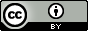 [Speaker Notes: There is no right or wrong way to carry out an internet search. 
Experiment by adding and taking away words and trying the different techniques. 
Keep an eye on the number of hits so that you can see whether you are getting more or less information, and assess the relevance of the hits at the top of your list. 
Know when to stop searching. Setting yourself a time limit is sometimes a good idea if you are pressed for time.]